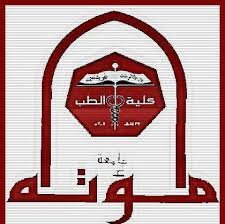 The Female genital systemProfessor Dr. Hala El-mazar
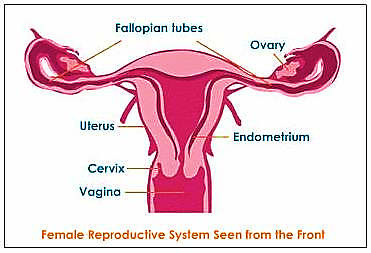 Prof Dr. Hala El- mazar 2021
1
The female genital system composed of:

2 ovaries

2  Oviducts (fallopian tubes)

Uterus 

Vagina

External genitalia

2 mammary glands
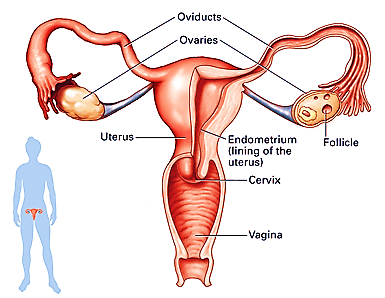 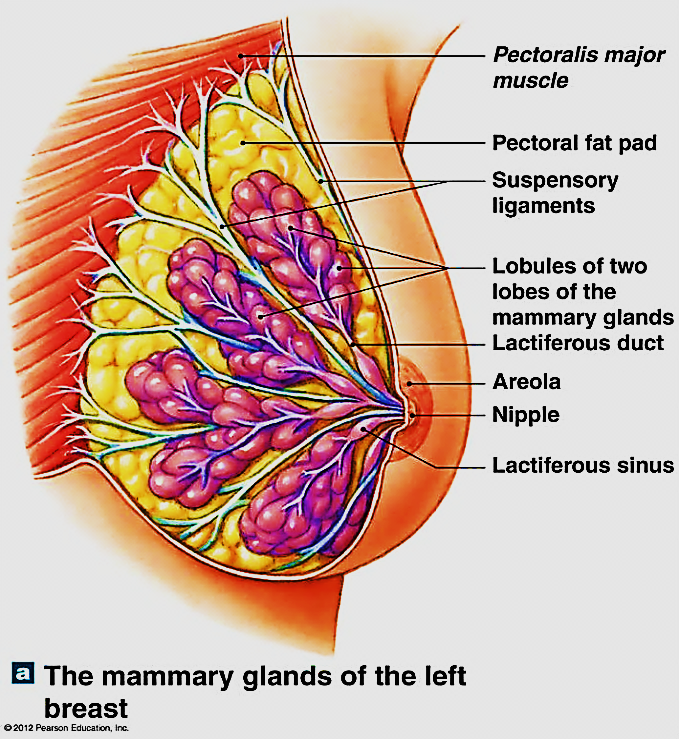 Prof Dr. Hala El- mazar 2021
2
Function of the female genital system:

1- Produce Female hormones: ovaries→ secrete estrogen &      
     progesterone (endocrine function)

2- Produce female gametes : ovaries → [ova: oocytes] 
    (exocrine function) 

3- Support & protect developing 
     Embryo in the uterus
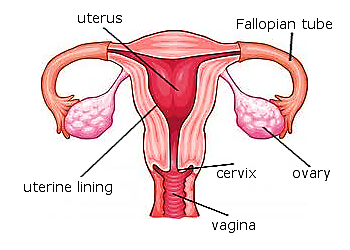 Prof Dr. Hala El- mazar 2021
3
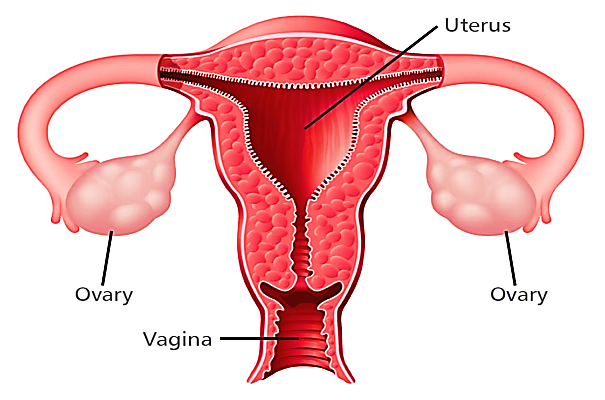 The ovary   
Ovoid organ located in the pelvic cavity

Its  outer surface is covered  by a layer of simple cuboidal epithelium called  germinal epithelium

The epithelium rests 
   directly on CT capsule of 
   the ovary: tunica albuginea
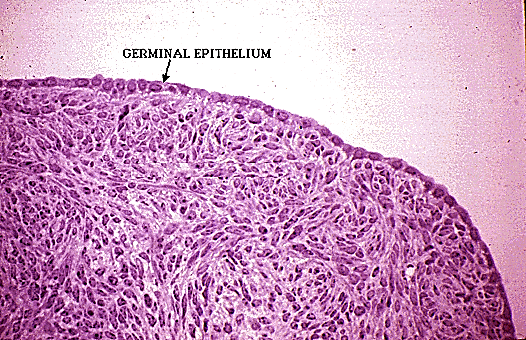 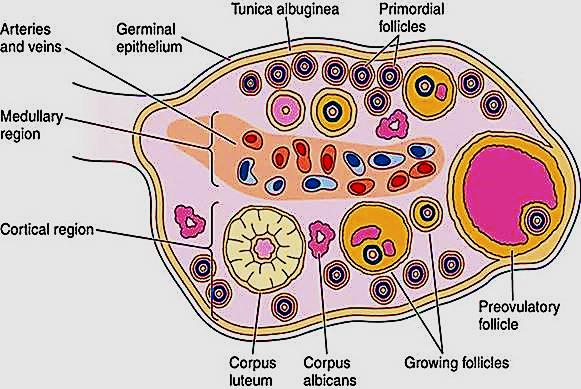 Prof Dr. Hala El- mazar 2021
4
The ovary
Is formed : cortex &  medulla

The cortex : contains ovarian 
  follicles at various stages of 
  development, 
  separated by CT contains 
  spindle - shape stromal cells

The medulla: highly vascular 
   CT, lymphatic's , nerves
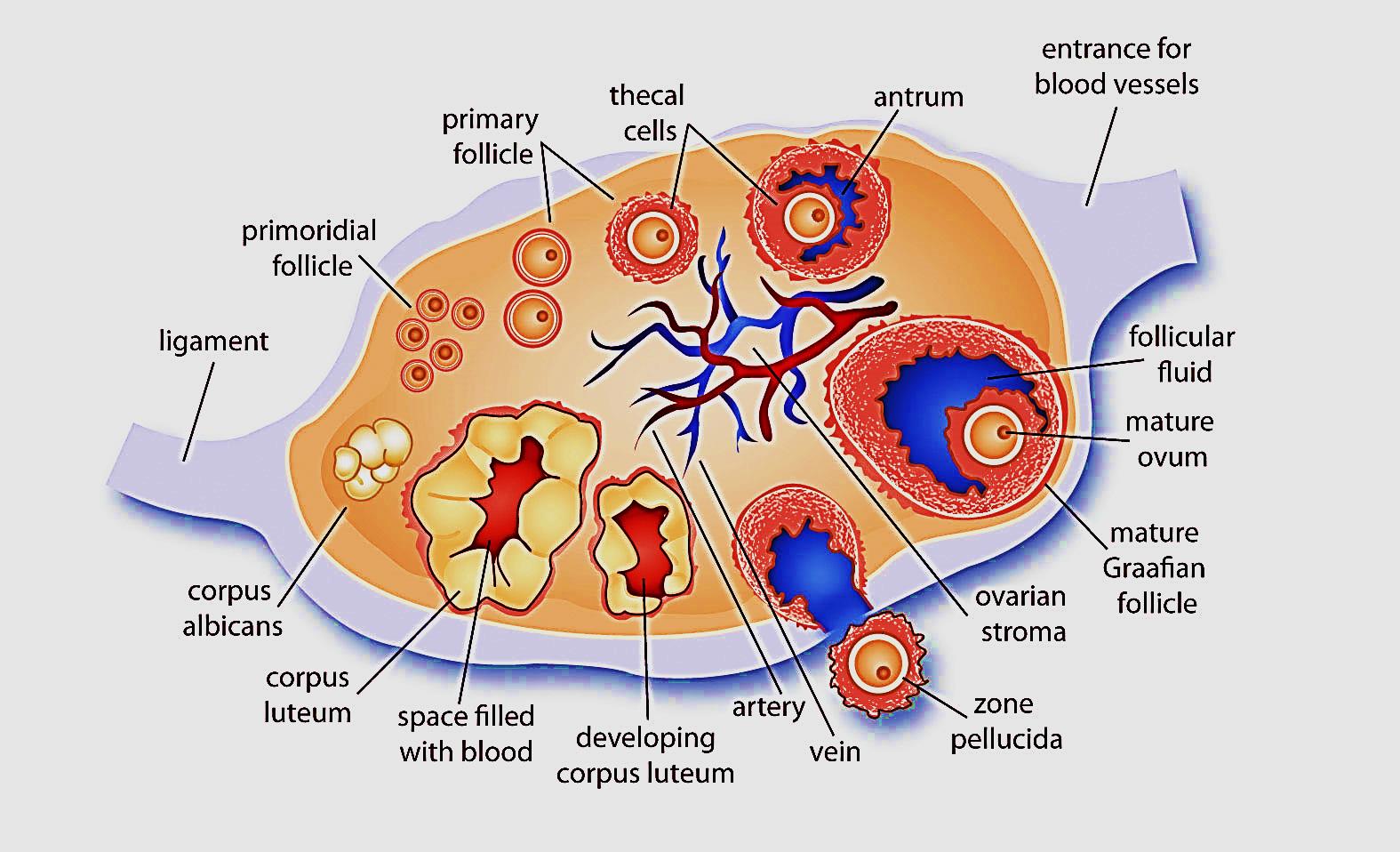 Prof Dr. Hala El- mazar 2021
5
Ovarian follicles
Found mainly in the ovarian cortex

Their proliferation occurs at puberty & under the effect of FSH

Primitive germ cells called oogonia  
    surrounded e single layer of 
     follicular cells
At puberty the ovaries contain 
   about 400,000 follicles. However 
   Only about 450 are liberated 
   the rest become atretic
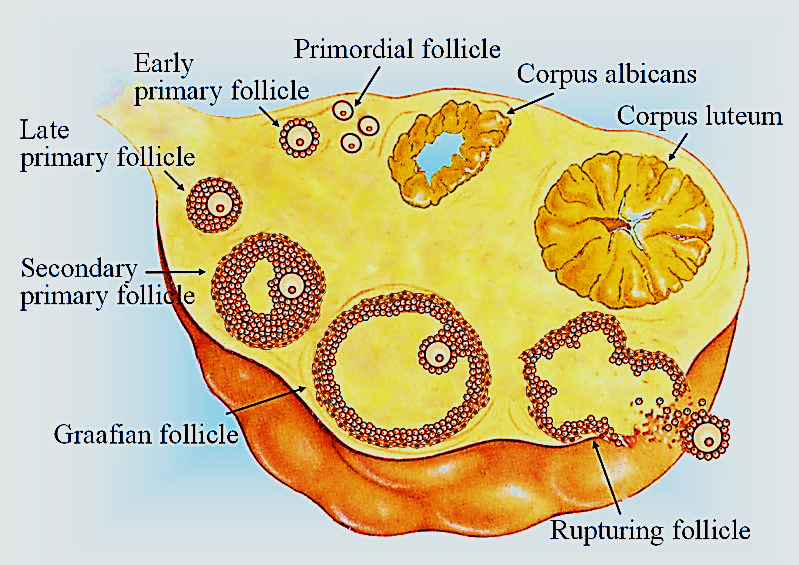 Prof Dr. Hala El- mazar 2021
6
Types of ovarian follicles

1-Primordial follicles

2- Primary follicles:
 (uni or multi-laminar)

3- Secondary follicles: antral

4- Mature Graafian follicles

5- Atretic follicles
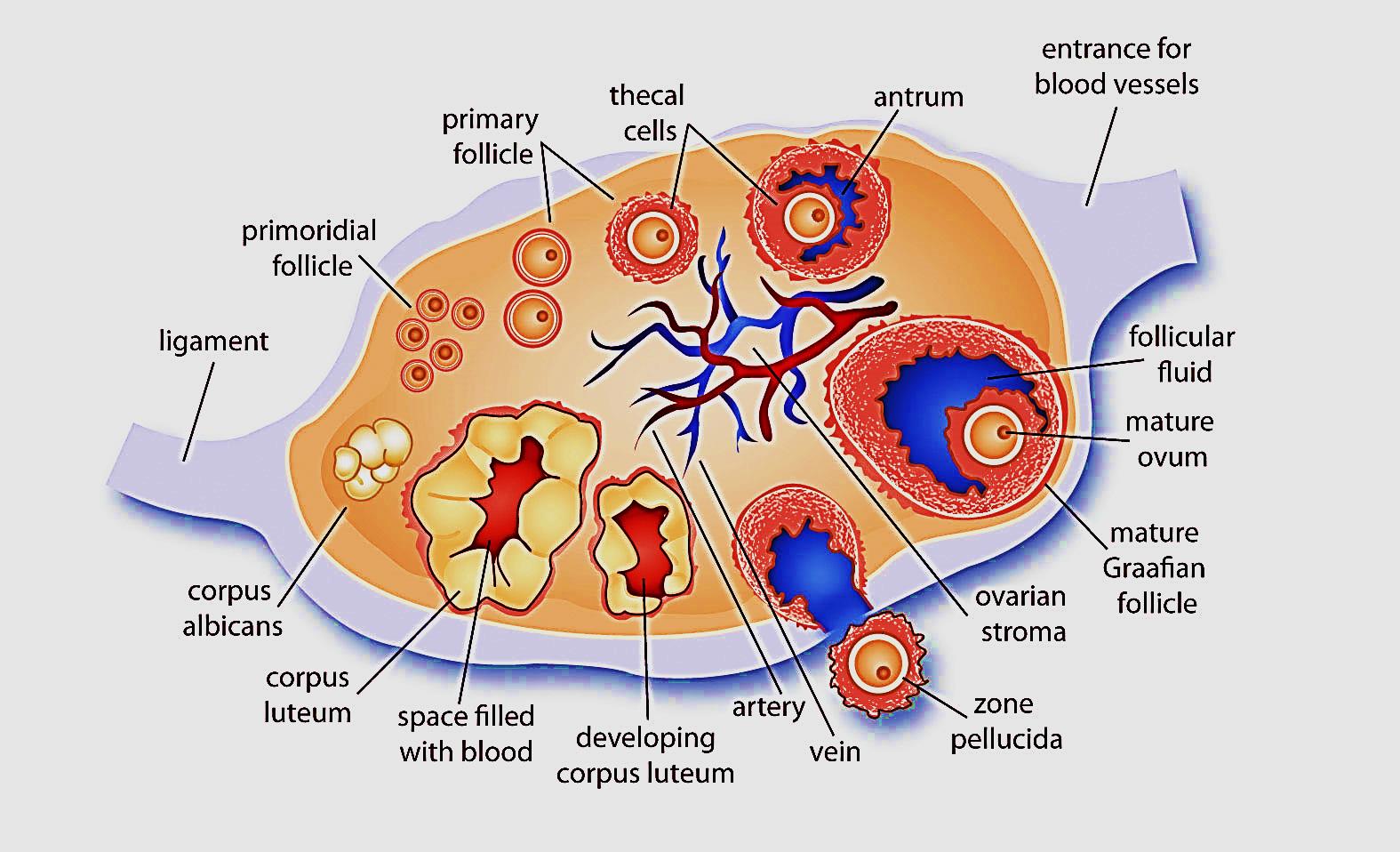 Prof Dr. Hala El- mazar 2021
7
A- Oogenesis  
 Is the process of formation of female gamete, occurs
 before birth 
1- Proliferation:
During fetal development (1st trimester),  oogonia in the fetal ovary divide by mitosis to give rise to a large # of oogonia ( 7 millions/ 2 ovaries)

2- Growth: ( 2nd trimester) 
mitotic division stops producing any more oogonia
The oogonia will enter the prophase of 1st meiotic division & stop → then called 1ry oocytes 
Primary oocytes will remain in  arrested development in prophase of meiosis 1 until puberty
Prof Dr. Hala El- mazar 2021
8
By the beginning of 3rd trimester, most oogonia have completed their change into 1ry oocytes which become surrounded with follicular cells
    (Ovarian follicle : oocyte surrounded by one or more     
    layer of epithelial cells )

                     B- Folliculogenesis  (At puberty)
Each month,  FSH cause several follicles to mature. 
Throughout folliculogenesis from 1ry follicle→ mature follicle, oocyte is arrested in the prophase of 1st meiotic division
The primary oocytes resume meiosis I, just before ovulation.  1ry oocyte are diploid (2n)
Prof Dr. Hala El- mazar 2021
9
primordial follicles 
Present in groups in peripheral cortex

Formed during fetal life

Each consists of 1ry oocyte enveloped
   by single layer of  flat follicular cells
  
Oocyte (1ry oocyte):
Spherical in shape
nucleus large contains (diploid #)  
    e prominent nucleolus.
Organelles tend to gather close to 
     nucleus
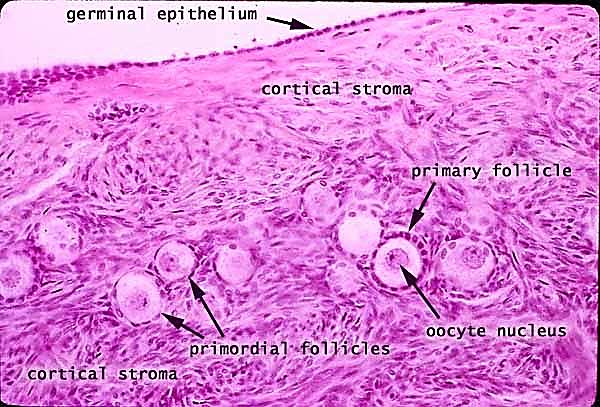 oocyte
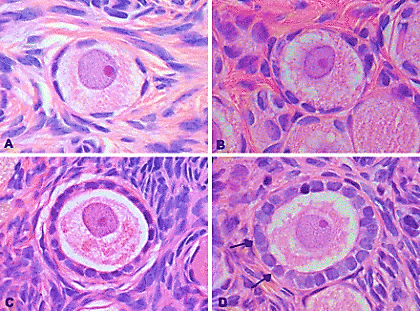 Follicular cells
Prof Dr. Hala El- mazar 2021
10
Facts about the growth of the ovarian follicles  : 
With the release of FSH at puberty small group of primordial follicles each month begins a process of follicular growth

This involves growth of oocyte, proliferation & changes in follicular cells, proliferation & differentiation of stromal fibroblasts around each follicle

  it not true that the entire process of maturation occurs within a single menstrual cycle. Once a primordial follicle is recruited for development almost a year is required before ovulation can occur
Prof Dr. Hala El- mazar 2021
11
Primary follicle
The oocyte grows reaching a maximum diameter of about 120 µm

Its nucleus enlarges &its
     mitochondria & rER ↑


Oocyte (1ry oocyte) 
   arrested in prophase of 1st  meiotic division

The 1ry follicle are of 2 types uni- laminar  & multi – laminar 
Uni-laminar, single layer of cuboidal cells,  develops from primordial follicle  

Multi- laminar develops from uni –laminar, by proliferation of follicular cells
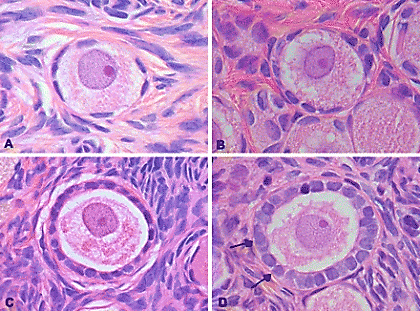 Prof Dr. Hala El- mazar 2021
12
1ry follicle growth is FSH – Independent, local factors like epidermal growth factor stimulate its development 

The follicular cells are now called granulosa cells.

Thick homogenous acidophilic layer, called zona pellucida formed between oocyte & the granulosa cells.


Ovarian stromal cells arrange in 
     concentric layers forming 
      theca folliculi
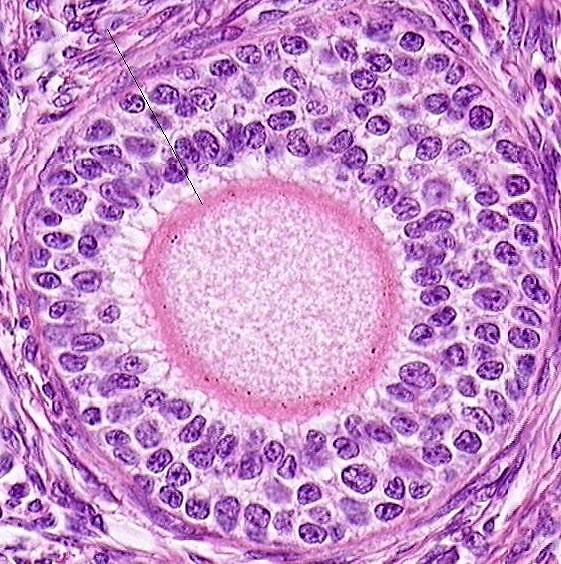 Zona pellucida
Theca folliculi
Prof Dr. Hala El- mazar 2021
13
Secondary (antral) follicles 
Granulosa cells start to secret fluid which begins to accumulate in spaces between the cells (FSH- dependant)

These fluid spaces fuse together to form a large cavity called the antrum

The oocyte (1ry) enlarges & 
    will be pushed to one side 

Theca folliculi  will differentiate
     into:
Theca interna ( inner layer)
     Theca externa (outer layer)
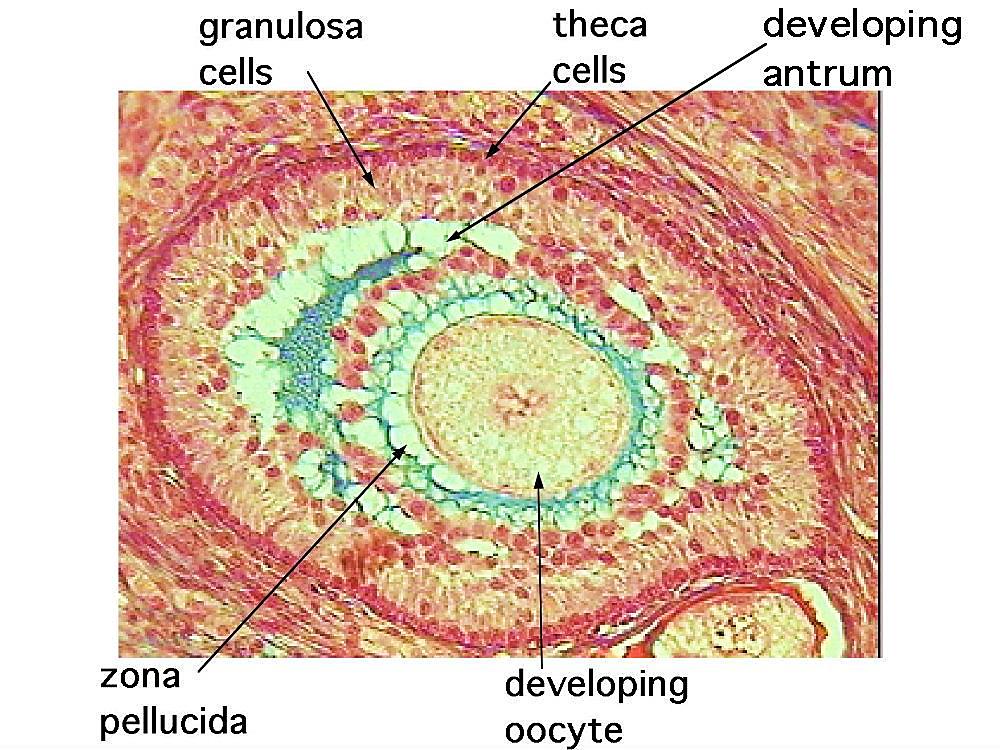 fluid
Prof Dr. Hala El- mazar 2021
14
Graafine (Mature) follicles:
The largest , bulges from the ovarian surface & consists of:
1- Oocyte: 
it changes to 2ry oocyte  with haploid # of chromosomes 
just before ovulation

2- Zona pellucida: 
A glycoprotein layer surrounds 
the oocyte

3- Corona radiata: 
 layer of granulosa cells
 surrounds the oocyte
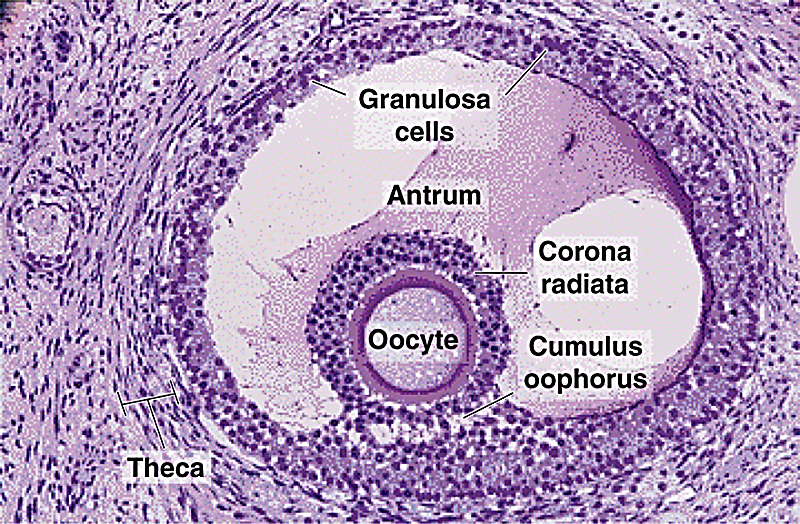 Prof Dr. Hala El- mazar 2021
15
4- Cumulus oophorus: 
A group of granulosa cells suspend the corona radiata +  oocyte in follicular fluid

5- the granulosa cells inning the 
  cavity called membrana granulosa

6- Theca interna:
Large polyhedral cells, secrete estrogen
& androgen (steroid secreting cells)

7- Theca externa: 
fibroblast- like layer.
Have no secretory function
There is no clear boundary between the 2 theca layers or the surrounding stroma
4
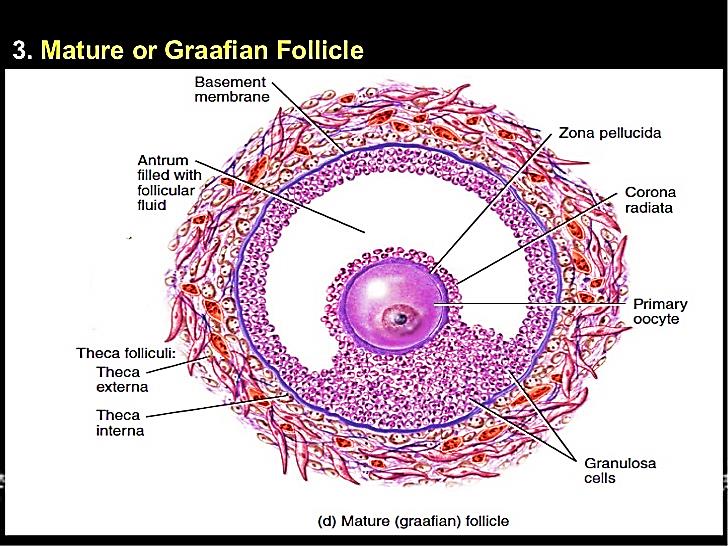 fluid
6
7
Prof Dr. Hala El- mazar 2021
16
corona radiata cells penetrate the zona pellucida & make contact with microvilli of  membrane of oocytes via gap junctions to provide oocyte with nourishment
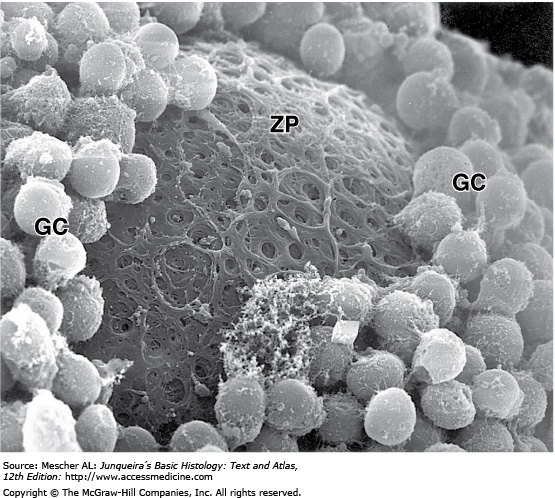 Prof Dr. Hala El- mazar 2021
17
Mature Graafian Follicle secretes inhibin hormone that shuts off FSH release

Oocyte completes meiosis 1 just before ovulation
2ry   oocyte: is the stage at which ovulation occurs
After ovulation , 2ry oocyte enter 2nd meiotic division 
     ( which will be completed only after fertilization)
                 
Polar bodies:  When the cell divides, all the cytoplasm and organelles stay with one of the new cells, the other cell is just DNA, and is called a polar body and is discarded
Prof Dr. Hala El- mazar 2021
18
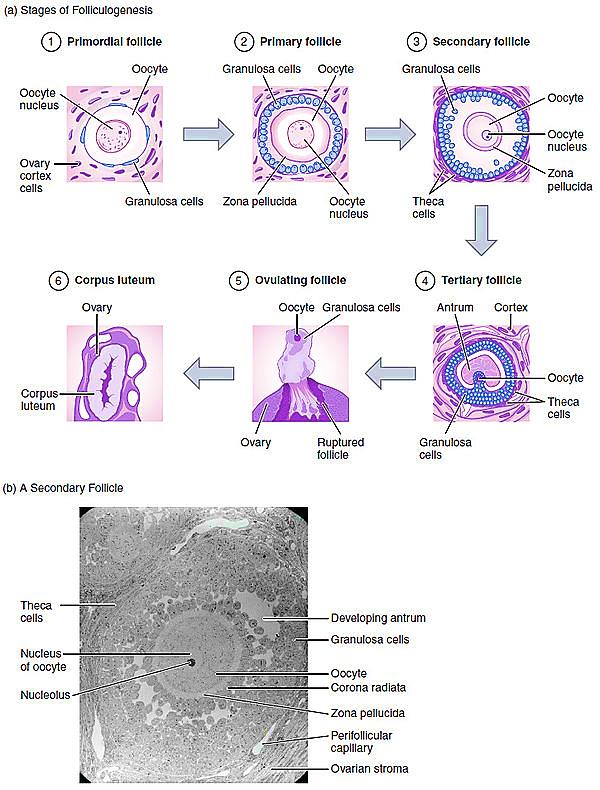 Prof Dr. Hala El- mazar 2021
19
Atretic follicles
Every month about 20 1ry follicles 
are activated, only one reach maturation
 & the rest  become degenerate (atresia) 

Atresia occurs at any stage of follicular growth

Characterized by death of oocyte & degeneration of surrounding cells. Macrophages invade the follicle to phagocytose it

When large follicles ( 2ry & 3ry) degenerate→ collagen scar in the ovary while the small one resorb completely
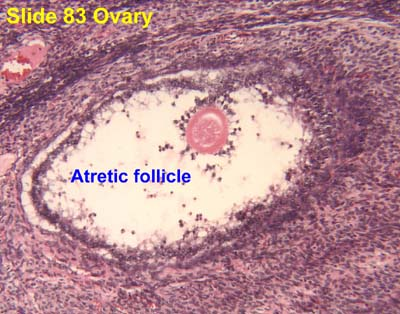 Prof Dr. Hala El- mazar 2021
20
Fate of mature (Graafian) follicles     
                                      (ovulation)
High estrogen levels → + ant. pituitary → secretes a surge of LH

LH is the stimulus for ovulation 
    (mid of menstrual cycle 14/28)

The pressure of the liquor folliculi→ causes a bulge in the follicle wall called stigma → which then rupture → liberation of oocyte in the peritoneal cavity

The liberated oocyte is surrounded by zona pellucida, corona radiata & some cumulus oophorus cells
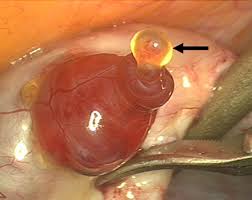 Prof Dr. Hala El- mazar 2021
21
The oocyte is then picked up by fallopian tube

The oocyte remain viable for 
   24 hours after that it degenerates

The follicular fluid + some blood 
    from the vascular theca expelled 
    into the peritoneal cavity

The remaining granulosa + theca interna cells 
    → corpus luteum
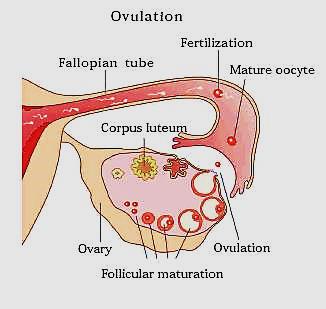 Prof Dr. Hala El- mazar 2021
22
The corpus luteum
Temporary endocrine gland

present in the ovarian cortex 
    after rupture of the mature 
     Graafian follicle

The CL produces ↑levels of 
     progesterone & moderate
     levels of estrogen 

Formation & structure of CL:
    After ovulation & under the effect of LH,
   the granulosa & theca interna cells  from the corpus luteum
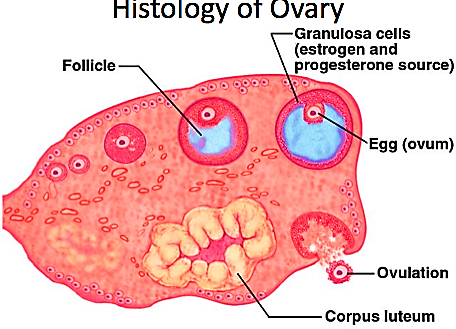 Prof Dr. Hala El- mazar 2021
23
The granulosa cells ↑ in size,  & becomes more vascularized →  granulosa-lutein cells
These cells will  secrete 
    progesterone hormone (↑SER)



The theca interna cells are 
    smaller in size & deeply stained→ theca lutein cells
These cells will secret estrogen hormone (↑SER)
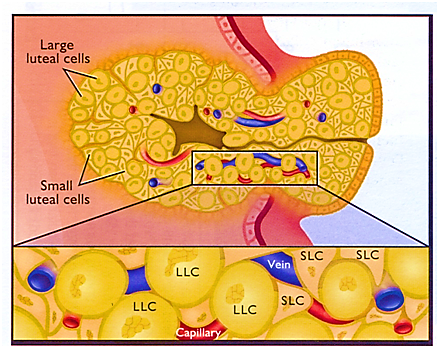 Prof Dr. Hala El- mazar 2021
24
Fate of corpus luteum
Depends on the possibility of pregnancy

High levels of LH stimulate  the corpus luteum to secrete progesterone for 10 -12 days

In the absence of pregnancy → 
    corpus luteum undergo apoptosis 
    → progesterone levels ↓ 
    → leads to menstruation, 
    &  CL then called corpus albicans
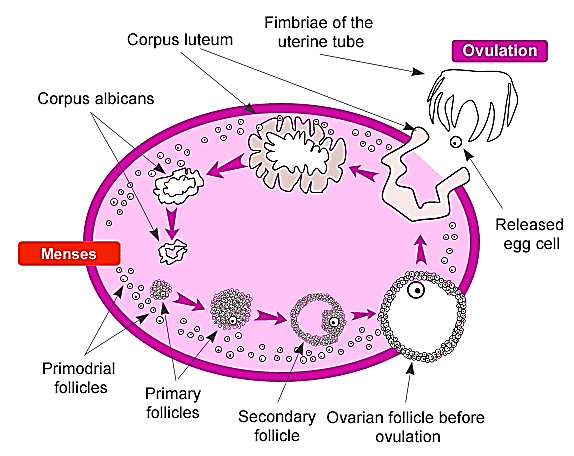 Prof Dr. Hala El- mazar 2021
25
When the corpus luteum degenerates → ↓ estrogen & progesterone in blood → ↑ FSH secretion 

This stimulate the growth of another group of follicles & beginning of another cycle
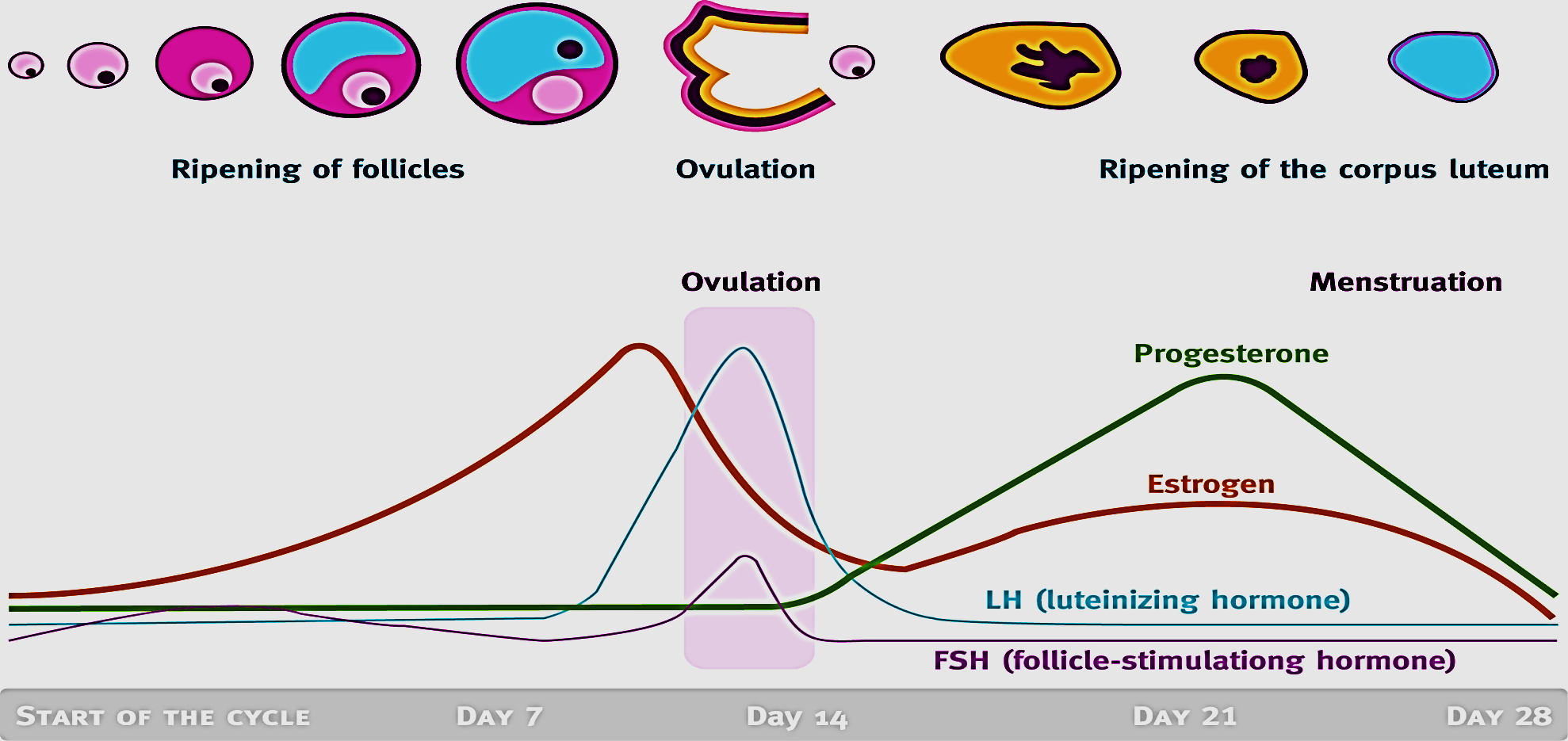 Prof Dr. Hala El- mazar 2021
26
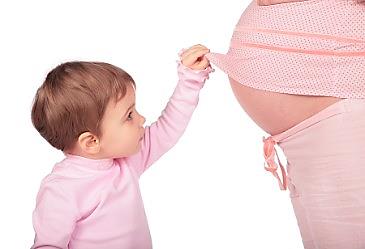 Corpus luteum of pregnancy

If pregnancy occurs→ the trophoblast cells of the implanted embryo→ produce human chorionic gonadotropin (HCG, similar in action to LH) → maintain corpus luteum & promotes its growth

CL will secrete progesterone &
    estrogen to maintain the uterine 
   mucosa until the placenta become 
   fully functioning.

This called corpus luteum of pregnancy  & lasts for  about 8 weeks gestation → degenerate→ corpus albicans
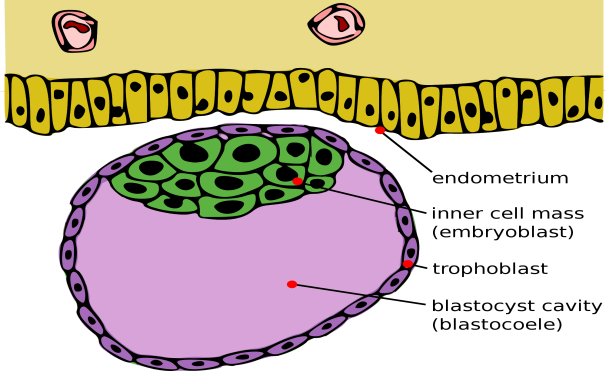 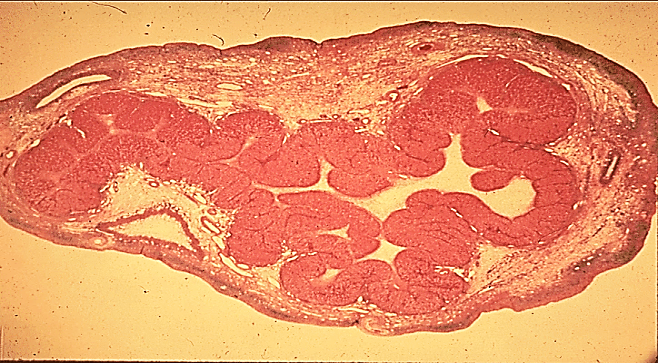 Prof Dr. Hala El- mazar 2021
27
Fallopian tubes (oviducts)
muscular tubes, receive the ovulated oocyte and provide a site for fertilization

  Composed of:
1- Interstitium which open into the uterus 

2- Isthmus: narrow short segment

3- Ampulla expand segment where fertilization occur
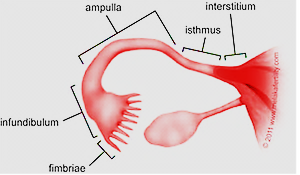 4- infundibulum contains fingerlike projections called fimbriae
Prof Dr. Hala El- mazar 2021
28
The wall of the oviduct is formed of 3 layers

1- mucosa:
 Highly folded
Simple columnar consists of : 
       ciliated & secretory (Peg cells) 

Peg cells :Its secretion is rich in nutrient
 & cytokines that lubricate the tube
aid in capacitation of spermatozoa
   
2- musculosa :  
IC & OL  layers
Their peristalsis play major role in pushing the ovum
3- Serosa:
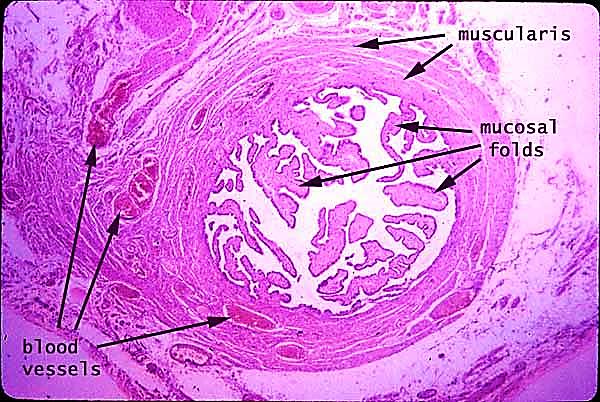 Prof Dr. Hala El- mazar 2021
29
The uterus
Pear shaped organ

Fundus: dome shaped region

Body: Major portion of the uterus

Cervix: cylindrical part extends from the internal os  & ends at  external os
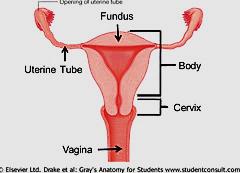 I O
E O
Prof Dr. Hala El- mazar 2021
30
The uterine wall consists of 3 layers:
Endometrium 
Myometrium
Perimetrium

Endometrium (mucosa)
Lined e simple columnar epithelium partially ciliated & contain simple tubular glands
    (endometrial glands)
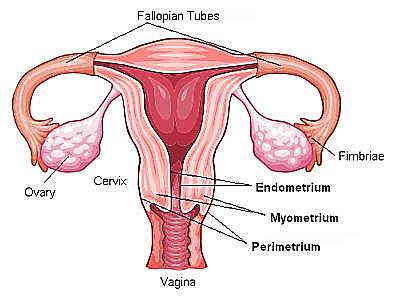 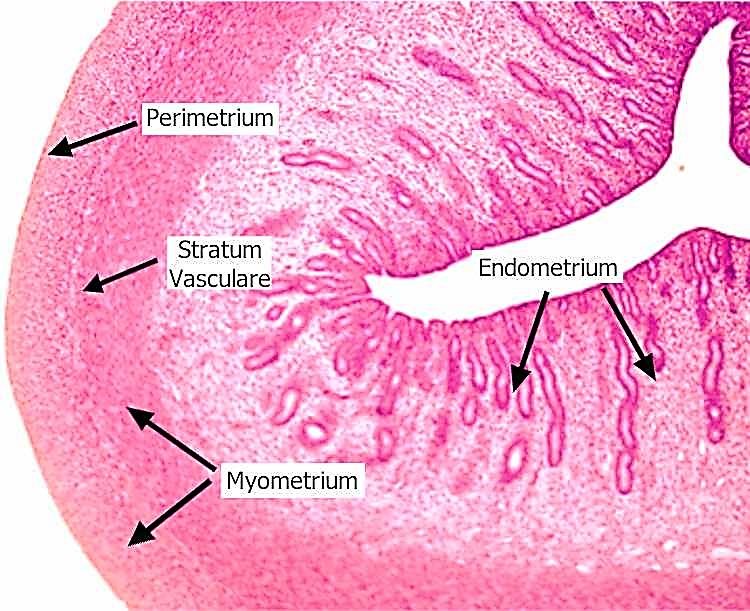 Prof Dr. Hala El- mazar 2021
31
Endometrium composed of 2 layers: 
Functional layer superficial layer (spiral /coiled arteries)  undergoes cyclic changes during menstruation   (i.e. proliferative & secretory uterine phases)

Basal layer: deeper & adjacent to myometrium. It remains mostly unchanged during menstruation & consider as the reserve part (straight arteries)
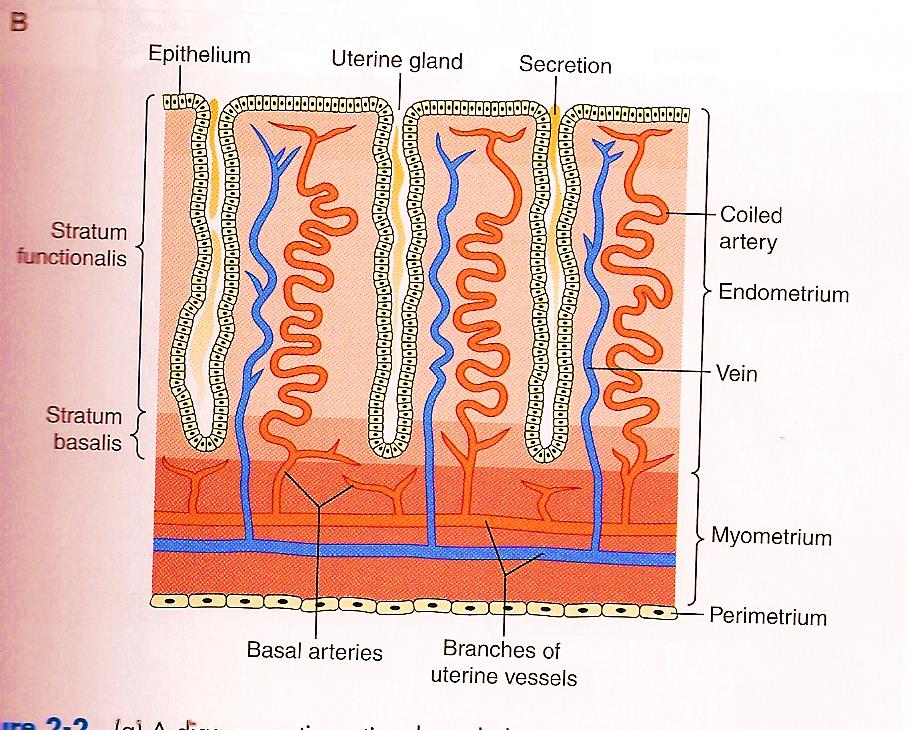 Functional layer
Basal layer
Prof Dr. Hala El- mazar 2021
32
Myometrium: 
Is the thickest layer, Composed 3 layers of smooth muscles:
Inner & outer longitudinal
Middle circular, thick, richly vascularized
Uterine muscles during pregnancy undergs hyperplasia & hypertrophy  

Perimetrium:  CT & 
   peritoneal mesothelium
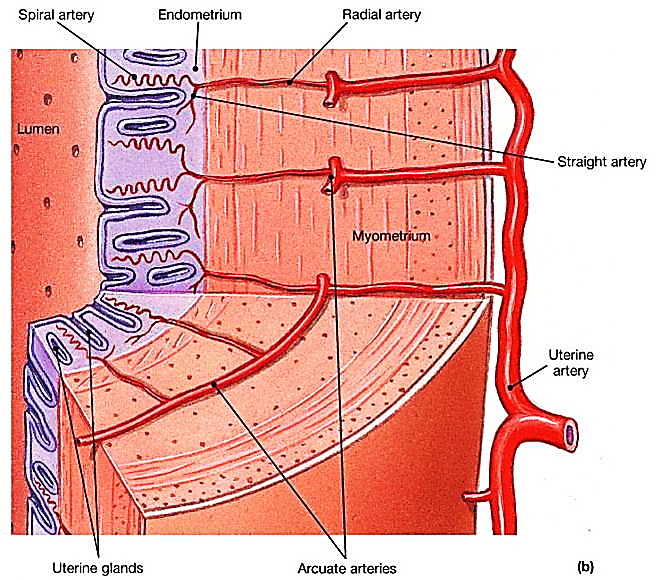 Prof Dr. Hala El- mazar 2021
33
Cervix of uterus
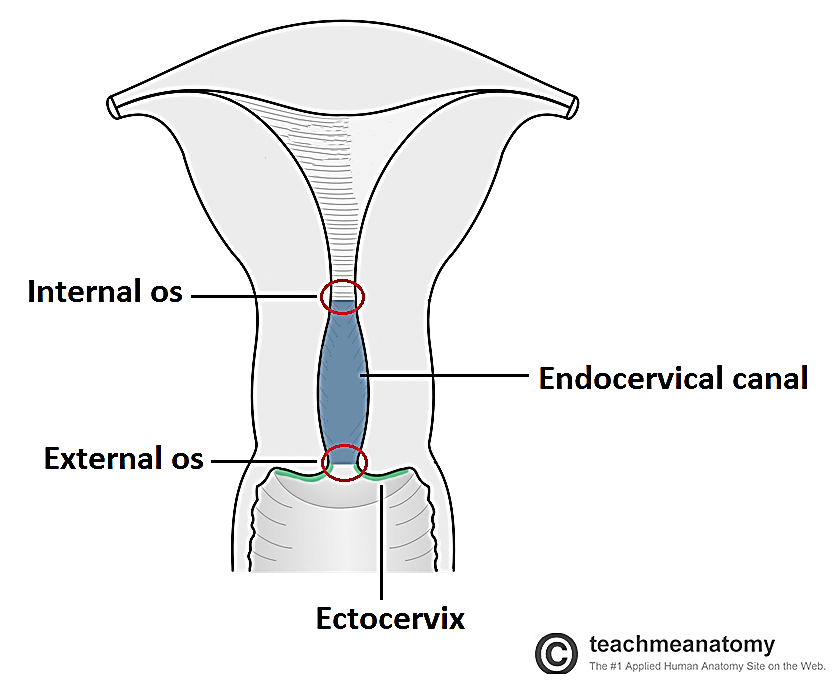 Is the lower cylindrical part of
     the uterus (endocervix)

Its mucosa lined with simple columnar
mucus secreting epithelium & contain 
branched cervical glands

external os: junction between cervix & vagina, lined e stratified squamous epithelium
Prof Dr. Hala El- mazar 2021
34
Cervical glands
1- Branched mucus glands

2- Not significantly affected by 
Menstruation

3- cervical secretions are watery 
at time of ovulation to allow the passage of sperms to uterus 


4- Proliferate during pregnancy& secrete viscid mucus to prevent passage of microorganisms

5- Cervical dilatation(ripening)  before labor is due to intense     
  collagenolysis, which promote its softening & normal labor
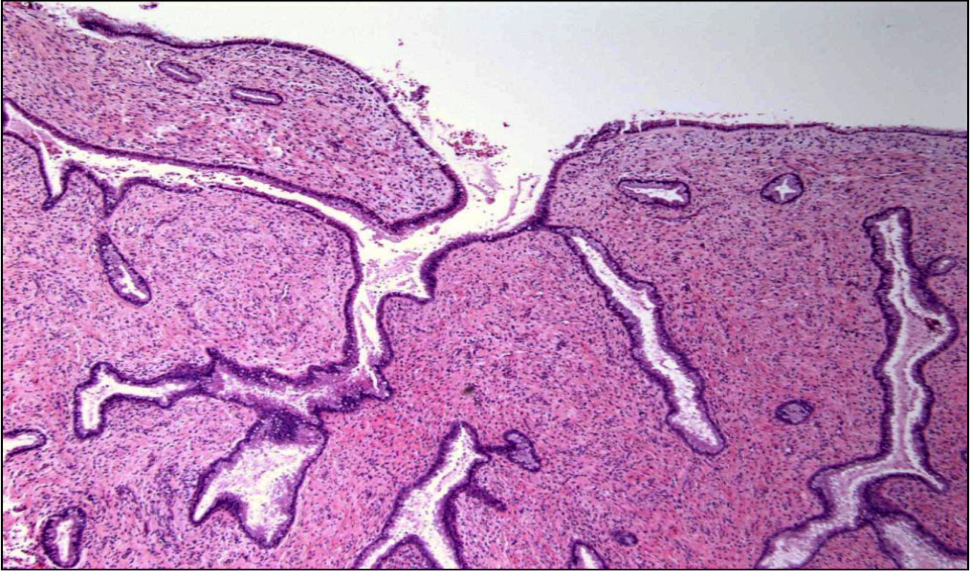 Prof Dr. Hala El- mazar 2021
35
The vagina
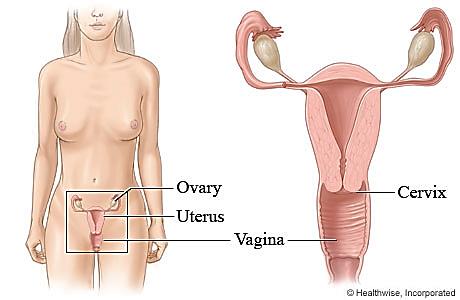 It is a fibro-muscular canal 
 
Wall consists of 3 layers: Mucosa, musculosa,
adventitia

Epithelium : stratified squamous epith.
 The epith synthesize & accumulate ↑ glycogen 
      (estrogen effect)
 Normal bacteria in vaginal lumen
     → glycogen → lactic acid
     → acidic pH of vagina 
     (protective barrier)
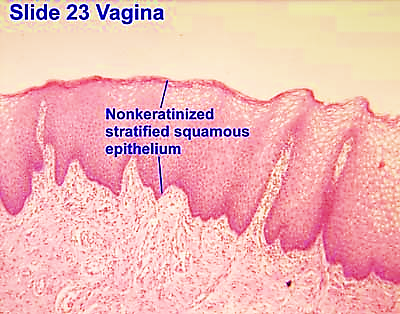 Prof Dr. Hala El- mazar 2021
36
Musculosa : formed of IC & OL smooth ms. fibers

Adventitia: dense CT rich in elastic fibers

The elasticity of the vagina is 
    due to large number
     of elastic fibers 
     in mucosa & adventitia

The mucus in vagina comes from cervical glands . The vagina contains No glands
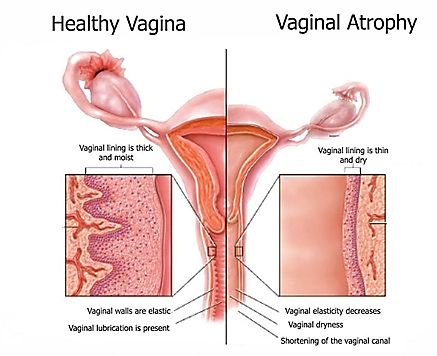 Prof Dr. Hala El- mazar 2021
37
The placenta
Is disc shaped endocrine organ, forms during implantation

It consists of 2 parts: maternal & fetal


Function :
      Is the site of exchange between the mother & fetus
Nutrition & respiration
Removal of waste
Secretion of hormones
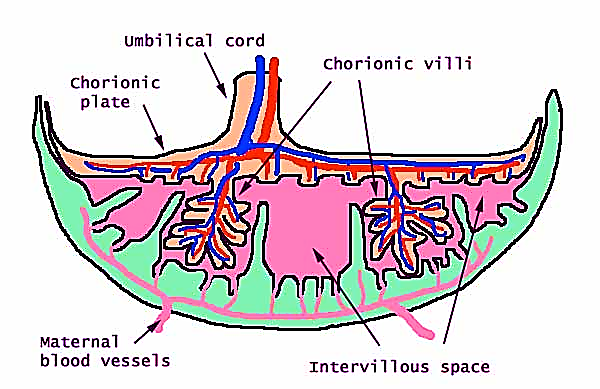 Prof Dr. Hala El- mazar 2021
38
A- maternal part (decidua basalis):
The decidua (endometrium) is divided into:

Decidua basalis: between embryo 
     & myometrium (most imp)

Decidua capsularis: between 
     embryo & lumen of uterus

Decidua parietalis : endometrium
 lining the rest of uterine cavity
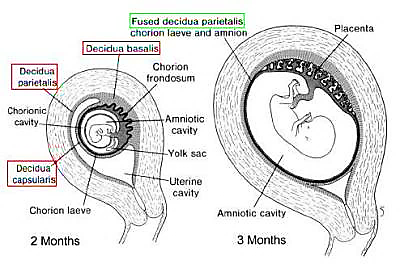 Prof Dr. Hala El- mazar 2021
39
B- fetal part( chorionic villi):
Finger- like projections from the outer wall of blastocyst (Trophoblast) allow the embryo to invade the uterine wall
By day 9 after fertilization the embryo is completely embedded in the endometrium
The villi branch & embed in the decidua basalis
The villi  are separated by inter-villous spaces  which contain maternal blood
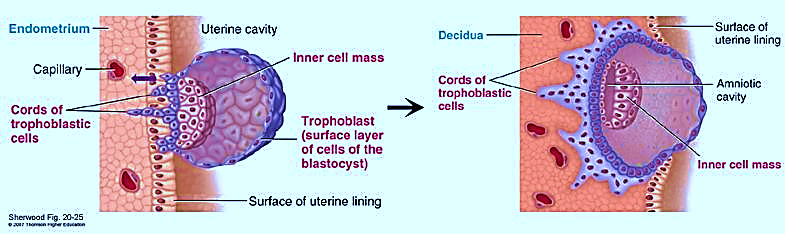 Prof Dr. Hala El- mazar 2021
40
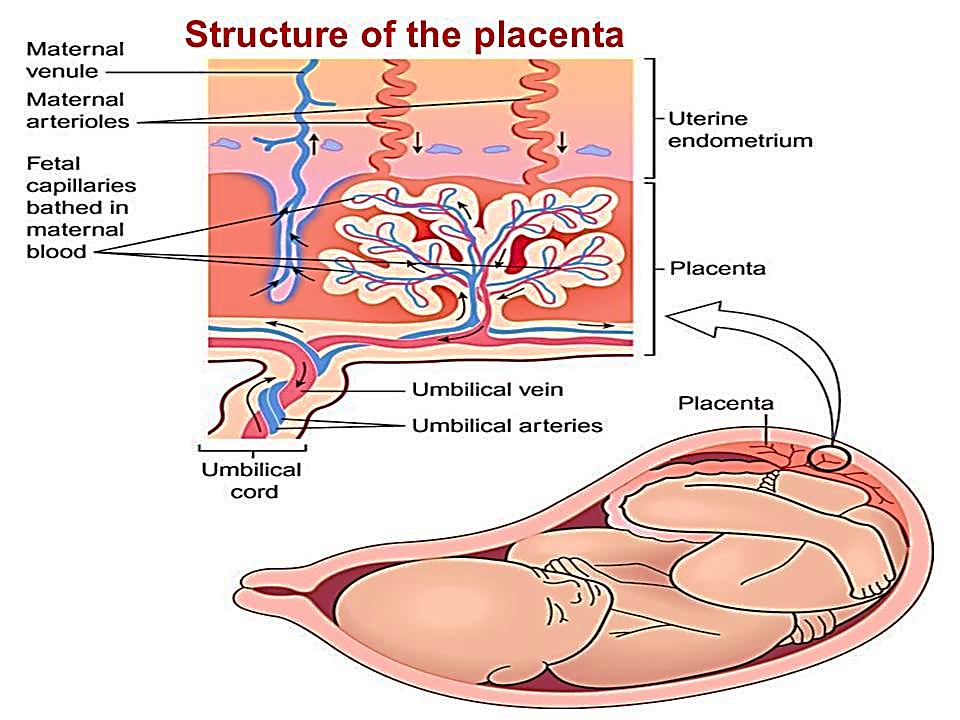 Each chorionic villus consists of:
1- Central core: contain fetal BV
 
2- Trophoblast: epithelial 
Covering formed of 2 layers:
cytotrophoblast: inner layer
     (Arrow heads)
 Syncytiotrophoblast: outer layer
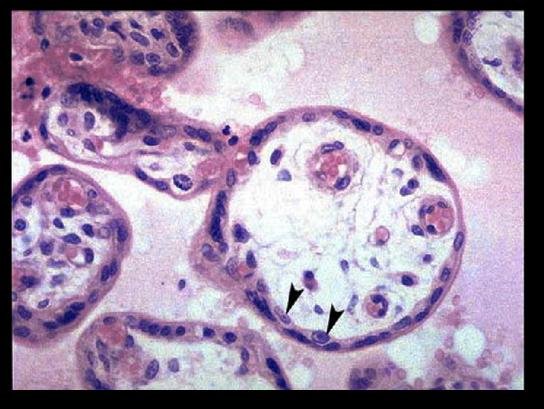 Fetal capillaries
Extra embryonic mesenchyme
Prof Dr. Hala El- mazar 2021
41
The placental barrier:
Barrier that separate blood in the fetal circulation from blood in maternal circulation



Is composed of: 
Endothelium of fetal capillaries
Basal lamina of fetal capillary endothelium
Basal lamina of cytotrophoblast
Cells of Cytotrophoblast
Cells of Syncytiotrophoblast
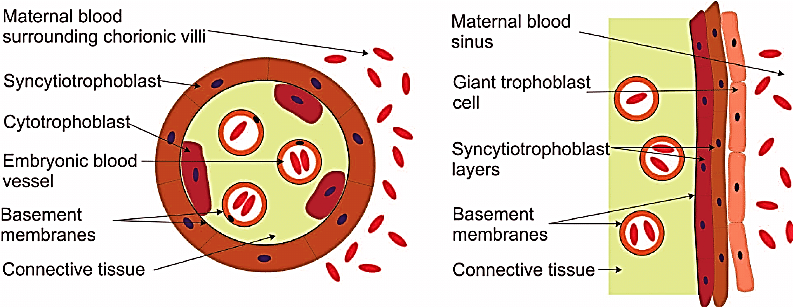 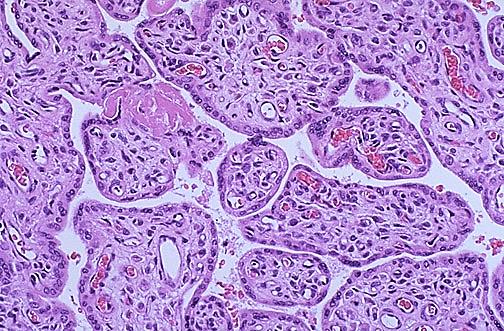 Fetal capillary
Prof Dr. Hala El- mazar 2021
42
The mammary gland
An exocrine, compound tubulo-alveolar gland

Each mammary gland consists of 15- 25 lobes separated by CT rich in fat cells

Each lobe has a main lactiferous duct that open separately into nipple

breast structure differs to whether
Resting ( non-pregnant)
Lactating
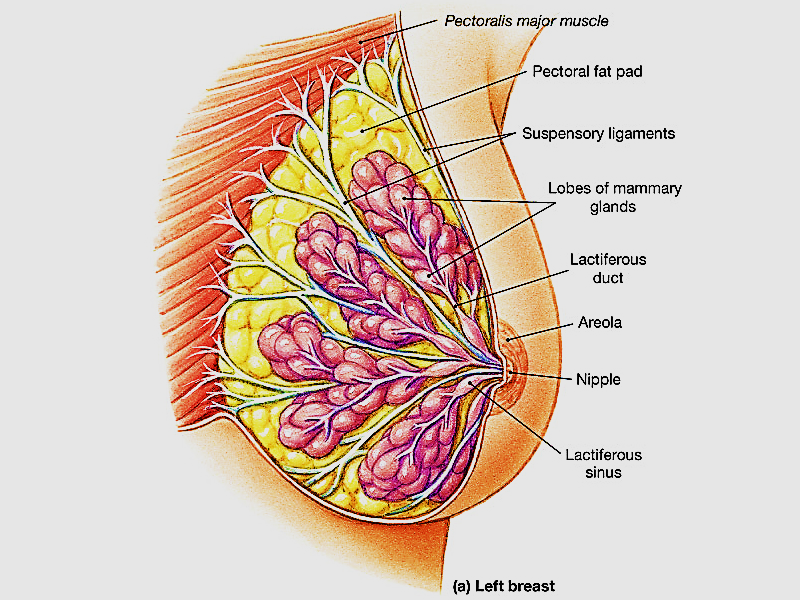 Prof Dr. Hala El- mazar 2021
43
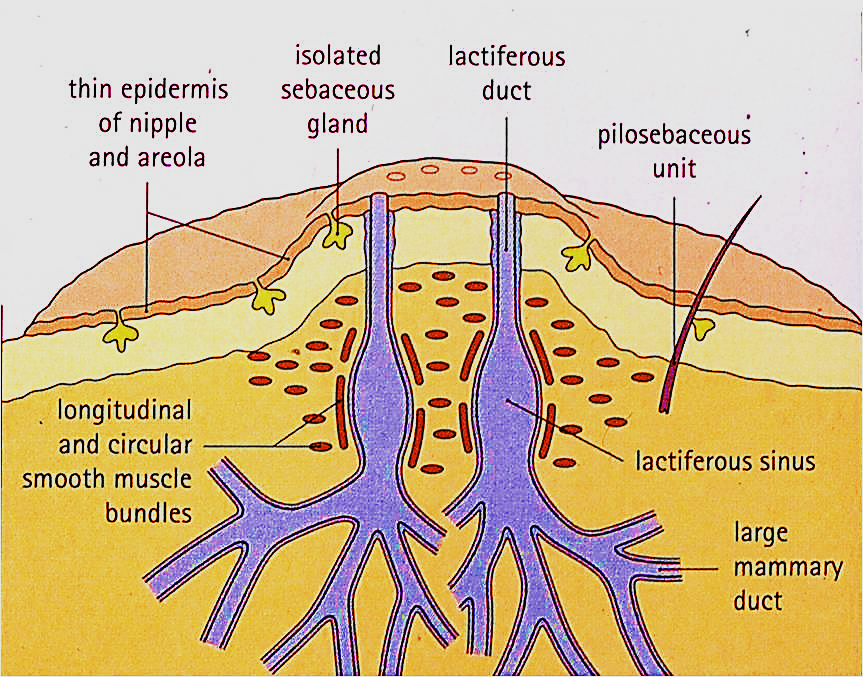 Lactiferous ducts
Prof Dr. Hala El- mazar 2021
44
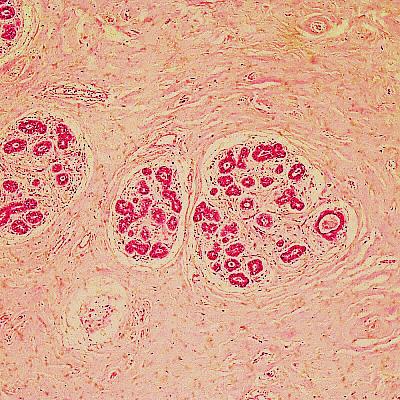 A- resting state:
Each lobe consists of several 
    branching ducts,  embedded 
    In abundant, thick loose CT

No secretory units 

B- lactating state:
Stimulated by several hormones

Lobules contain ducts & secretory 
    acini separated by thin CT septa

The acini lined by simple columnar
    cells surrounded by myoepithelia 
     cells
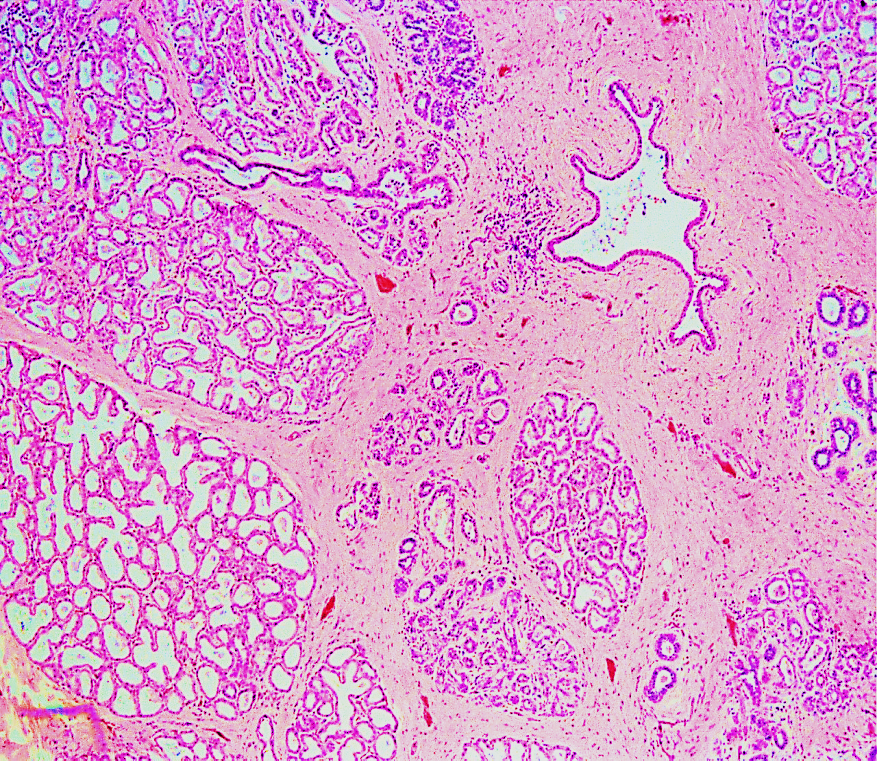 Prof Dr. Hala El- mazar 2021
45
Thank you
Prof Dr. Hala El- mazar 2021
46